5 Keys for Implementing Accessibility in Your Team
Angela M. Hooker
@AccessForAll
Accessing Higher Ground Conference, November 2016
A 1990s-era Hewlett Packard keyboard with soda and ice all over it.
[Speaker Notes: Why does starting an accessibility program feel like someone just came into your office and spilled soda on a ‘90s keyboard and ran off…leaving you with a sticky mess to clean up…on your desktop computer (not even a laptop)?]
“Oh, fudge!”
Ralphie from the movie “A Christmas Story” saying, “Oh, fudge!”
[Speaker Notes: And you’re left feeling like, “Ohhh, fudge!”
We’re going to clean up your keyboard with some Lifeboy.]
Hi! I’m Angela.
@AccessForAll  | #5A11yKeys | #AHG16
[Speaker Notes: Hi!]
You, you, you!
A person pointing.
[Speaker Notes: Who works in higher education? Government? Private sector?
 What is your current role in your organization, school, or with your client?
 What type of challenges do you have with implementing an accessibility program? What do you want to learn today?
 In the description of this session, I said that we’d “address your interpersonal skills and learn to be an effective accessibility leader.”
We will do that and get into the mechanics of your accessibility program.]
A ewe.
Ewe again?
[Speaker Notes: Let me tell you about how it’s going to be for you …
This is how people view those of us in accessibility.]
The Trevi Fountain in Rome.
Yes, you are The Expert who has a unending fountain of accessibility knowledge (at least your colleagues think so).
[Speaker Notes: People expect you to know everything, even about things that don’t fall under your domain.
They want you to know every technical detail, every social aspect, and every point of view about accessibility.
You will become their accessibility and disability confidant.
People will ask you amazingly bizarre questions. Some will make you think deeply for an answer, but treat them as valid. Most people are sincerely seeking education.
People have come to me for medical advice. What?!
It comes down to this: You are the Grand Poobah of Accessibility.]
1. Establish relationships with your team.
Lego rendering of the famous “printer smashing” scene in “Office Space.”
Get to know your team and bond with them.
Three people dressed as Captain America, The Flash, and Wonder Woman, participating in a race.
[Speaker Notes: Is this stating the obvious? It’s not, really. I’ve met many poor managers who don’t think they’re doing anything wrong by being standoffish.
Build camaraderie: Be transparent with your team; involve them in decision-making; have fun when you can; take them out of the daily work environment; make sure you’re the leader that they want to follow.
Don’t force it, and don’t be phony.
If you don’t like a person, he or she will know—be polite and civil without being curt.
Give them feedback—positive feedback and constructive criticism, with examples of a better way to do things—whenever you can.
Ask them for feedback: Hold regular one-on-one sessions with individual team members.
This bonding helps them cope with change, especially if your accessibility program is new.]
Rodney Dangerfield.
Treat and speak to your colleagues with respect.
[Speaker Notes: Again, this is not obvious.
Be willing to examine yourself: Do you have an air of superiority?
I've observed that some accessibility people tend to be domineering and judgmental.
Shepherd Book/Jules: dual personality]
A little girl with a dog sleeping on her.
If they feel like you’re on their side, they’re likely to cooperate with you, hear you, and work hard.
[Speaker Notes: Your team will be loyal to you as they see you’re loyal to them.
Don’t throw them under the bus—take responsibility for problems without outing them for their mistakes.]
Cultivate a “no-blame” culture where people can safely admit that their skills may not be up to par.
A school with a sign that says “Parent – Teach Night: Let’s Both Share the Blame”
[Speaker Notes: This is where the bonding with your team members comes in handy.
If people don't feel like they can trust you, they're not going to reveal their shortcomings, and they won't be comfortable coming to you for advice or help with learning new skills.
If people don’t know you, they won’t necessarily trust you.]
A mock motivational poster with two construction workers; the poster says “Accountability: Know when to pass the buck.”
Promote accountability and responsibility.
[Speaker Notes: There must be personal and group responsibility and accountability; otherwise, resentment among team members will grow.
Our larger team never felt like we were making progress because our leader didn’t hold people accountable for their work.]
Be sensitive.
A fireman rescuing a dog.
[Speaker Notes: I work with people who are far better educated than I am; it could be awkward for them to come to me for help with learning a new skill; Mark/Dude example.]
A mug that says “World’s Best Boss.”
Get management’s support.
[Speaker Notes: Build a rapport with management, and get their support.
Speak their language: Address issues that are important to them in the light of serving your audience.
Management sets the tone for how accessibility is perceived in the organization and whether or not it’s important to the organization.
They also set the tone for excellence and how the team—even organization-wide—feels about its audience—the people you serve.
Management must empower the whole team.]
2. Teach your team about disabilities.
People in Santiago, Chile marching for people with disabilities: "work, rights, dignity"
[Speaker Notes: Until you and your team have a deep understanding of how people with disabilities use and interact with technology and the web, you run the risk of making poor choices for them.
Explain the major disability groups (seizure and neurological [including vestibular disorders], cognitive impairments [including autism/Asperger syndrome], deaf and hard-of-hearing, motor impairments, visual impairments, aging) and other access issues (older software/equipment, mobile experience, other situational challenges).]
A “handicap parking” sign with graffiti all over it.
Give them a balanced view about dis/abilities.
[Speaker Notes: There are differing opinions about the terms used in discussing disabilities.
Some want to be known as "people with disabilities."
Some want to be known as "disabled people,“ as in they are disabled by ineffective constructs, technologies, or what have you.
Some feel strongly that they have a different ability versus having a disability.
Some want to be known as inspiring.
These opinions will inform the language you and your organization use about disabilities, accessibility, and how you relate to your audience.
Share all of the viewpoints with your team. You may subscribe to particular point of view; however, they need to be aware of what's out there.]
For instance … the late Stella Young talks about inspiration pron [sic].
Photograph of Stella Young.
[Speaker Notes: Stella: Stop at 3:14 seconds
https://youtu.be/SxrS7-I_sMQ?t=10s]
To the contrary …
See Mel Finefrock's blog post, “Why I Don't Mind Being Considered an Inspiration.”

“... creating smaller unities may inspire greater ones."
A photograph of Mel Finefrock.
[Speaker Notes: One quote in particular stuck with me …]
Show them assistive technologies.
Several assistive technologies.
[Speaker Notes: There are many online galleries and videos of people using assistive technologies (AT).
Your local universities, libraries, and government offices are great resources for assistive technology showcases; organize a field trip, if you can.
Find videos where people with disabilities talks about the difference that accessible media has made in their lives and how they're able to carry out everyday activities.]
Blurry hands typing on a keyboard.
Try simulating experiences with assistive technologies.
[Speaker Notes: Have a recurring event where you do AT simulations so people have an idea of what others encounter when they attempt to access inaccessible content.
Blindfold them and have them use NVDA to navigate (give them the commands they need to navigate).
Simulate tunnel vision/low vision (paper towel roll with tiny hole cut out of paper or an inverted magnifying glass).
Have them navigate a popular site by keyboard (it makes a big impact if it’s a site or app that people use regularly).
Do this on a regular basis.]
Ask people to consider their future selves.
An elderly man.
[Speaker Notes: Tell them to consider their future needs—aging issues, temporary disabilities, etc.
Ask them if they’d successfully handle their everyday tasks if they were elderly now and had to rely on today’s web?]
What types of disability awareness activities can you do?
Icons showing disability types.
[Speaker Notes: Days during the year: Global Accessibility Awareness Day, Anniversary of the Americans with Disabilities Act, Disability Month, International Day of Persons with Disabilities, etc.
“Chocolate quiz”
People will come for free food.
Introduction to accessibility
Question and answer sessions: How may I help you incorporate accessible principles in your work?]
3. Decide which standards and guidelines you’ll use.
A stack of papers.
[Speaker Notes: You have to agree as a team, division or department, school, company, agency—and/or whatever entities describes you.
You’ll need to agree not only on which standard, but also how you interpret them.
If your organization only allows you to use outdated standards and antiquated practices, are you willing to be a maverick and do what’s best for your audience?]
Consider these:
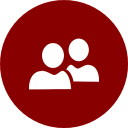 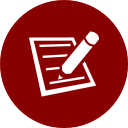 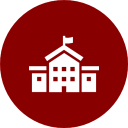 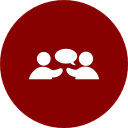 Accessibility and web standards



Best practices





Organizational standards




Your observations and research
A group of eight construction workers.
4. Train your team to use principles of accessibility in their work.
[Speaker Notes: Your work will be in vain unless your team and the other people you collaborate with make their work accessible.
If they don’t, there will always be endless—and costly—remediation.
These principles should be a natural part of their work processes.
You may need to steer your team, since some people have more initiative than others. Encourage and teach them.]
Teach them that accessibility isn’t only a tech issue.
An old terminal-style computer.
[Speaker Notes: Provide accessibility principles for all team roles: Project managers, designers, developers, content managers, usability specialists, marketing, quality assurance. WET toolkit is next.]
Screenshot of the Web Experience Toolkit.
Web Experience Toolkit (WET)
[Speaker Notes: WET toolkit has all the responsibilities for accessibility, from the Web Content Accessibility Guidelines, broken down by each role.]
Teach each role how to test for accessibility in their work.
Three students taking a test.
[Speaker Notes: When you teach them how to test, you do a test and let them do a test, then compare your results.]
A violin teacher and student.
Not everyone may learn from you—and that’s okay!
[Speaker Notes: Support different methods of teaching/learning.
Bring in other presenters whom you know teach well.
Many people in web/digital media, accessibility, usability, design, etc. are willing to talk for an hour about a topic. If they’re not in town, hold a webinar.]
Allow your team to solve accessibility problems.
A woman solving a complex math equation.
[Speaker Notes: Some people have more initiative than others; some people won’t seek info, so it's important to deliver it to them in detail at first.
Give an overview of what’s needed for accessibility, the requirement, and an explanation of the functionality it creates and why it’s necessary.
This allows team members to contribute to the process and feel good about being innovators rather than followers. It gives them ownership and responsibility—they get to make contributions; boosts their esteem; contributes to their work ethics.
I used to spoon feed the solutions to everyone, but I found that the team wasn't growing in their understanding nor did they feel like they were a part of the process. Sometimes, they didn’t want to know. Make it your business to teach them.]
Give your team resources and tools.
Two toolboxes with assorted tools.
[Speaker Notes: We all have our preferences and specific needs for tools.
Depending on how well people are familiar with accessibility, they may or may not know which tools to avoid. If your team aren’t experienced, they could find the bad ones or have outdated information.
Provide a list of the tools that you or your organization approve of using.
If there’s an area of accessibility that you don’t understand and, therefore, you can’t pick the best resources, ask someone! Ask on Twitter using the #a11y hashtag.
Teach them the difference between checklist compliance and true accessibility.
Use a checklist to help them remember what to cover when it comes to accessibility.
But their work must be usable by real people—your audience.
Teach the team how to use the tools. Delegate a trusted team member as the person to stay abreast of new tools and updates.]
5. Get your team involved with your audience.
An audience sitting in an auditorium.
[Speaker Notes: Take the opportunity for you and your team to meet those whom you serve or want as clients.]
User research doesn’t have to be expensive or intimidating!
[Speaker Notes: Hallway testing
Low-fi testing
“Rocket Surgery Made Easy,” by Steve Krug]
How will you implement these?
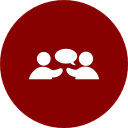 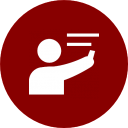 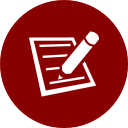 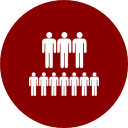 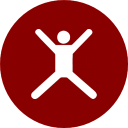 Establish relationships.





Teach your team about disabilities.




Decide which standards and guidelines your team will use.


Train your team to use principles of accessibility in their work.


Get your team involved with your audience.
A modern keyboard.
[Speaker Notes: What can you do to challenge yourself and your team?]
Thank you!	#5A11yKeys | #AHG16
@AccessForAll	LinkedIn: /angelahooker	ange@angelahooker.com
Photo credits